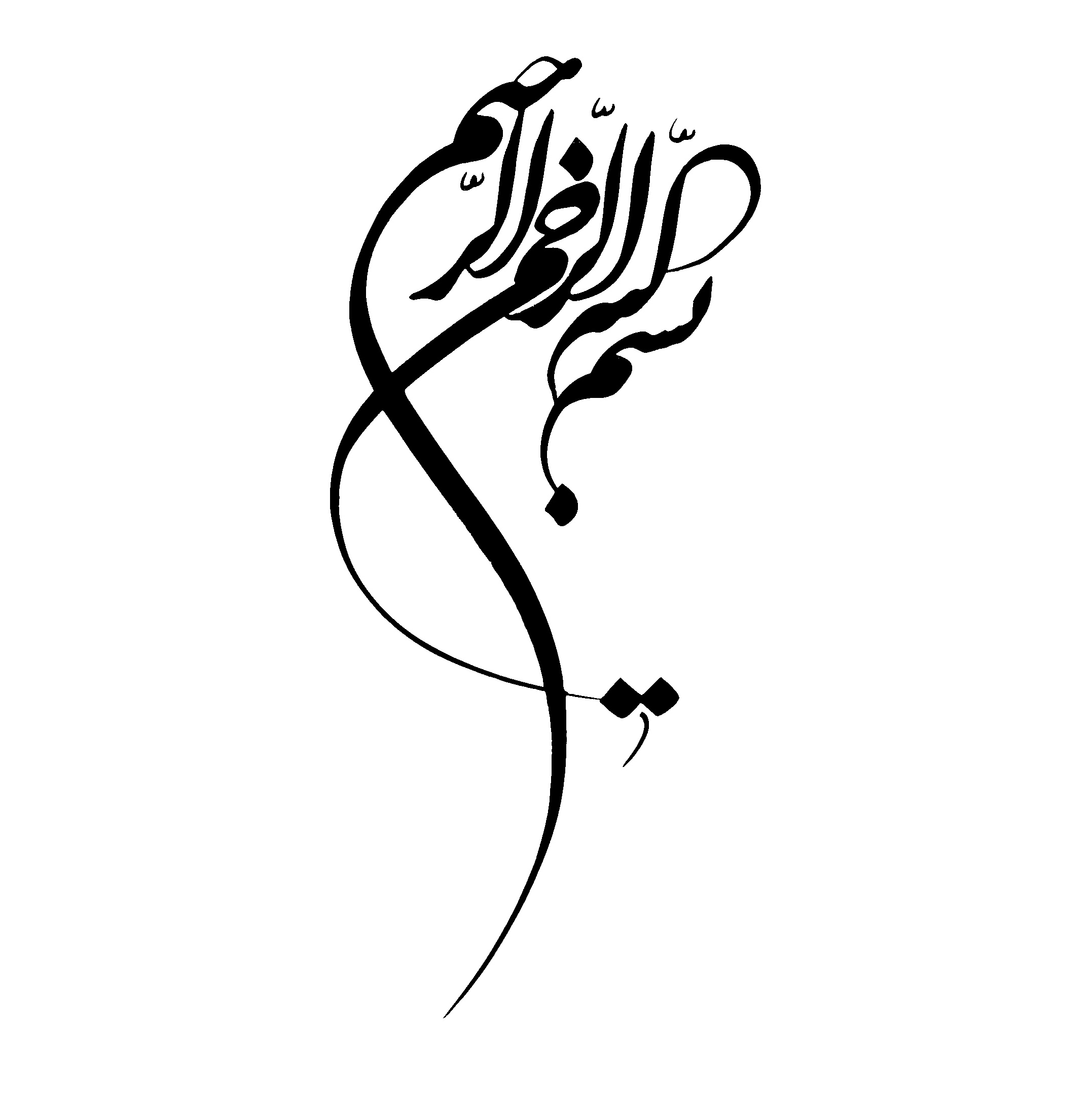 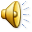 «بلوغ»
«بلوغ طبیعت «بهار» است و بهار زندگی آدمی «دوران بلوغ» است.»
از مهم ترین عواملی که گذر از دوران بلوغ  را برای افراد سهل و آسان می نماید کسب اطلاعات و آموزش دوران بلوغ است.
عموماً والدین اظهار می دارند که شرم و حیأ بیش از اندازه مانع از انتقال اطلاعات لازم این دوران برای فرزندانشان می شود.
مدرسه نیز که دومین جایگاه آموزش فرزندان است به علت محدودیت و قوانین حاکم بر آن از ارائه آموزش های لازم و مهارت های خاص این دوره به نوجوان عاجز است. در شرح وظایف هیچ مؤسسه و سازمان یا نهاد های اجتماعی هم تعریف نشده است که چنین آموزش هایی را به نوجوان منتقل نمایند.
پس نوجوان برای آموزش های صحیح و سالم این دوران بایستی به کجا رجوع کند؟!!
حال تا تأسیس چنین سازمانی و یا واگذاری این وظیفه خطیر به یکی از این سازمانها و مؤسسات موجود چاره ای نیست که خانواده خود با جدیّت بیش تر وارد عمل شده و با ایجاد ارتباط صحیح و صمیمی ضمن حفظ حرمت ها و ارزش های درون خانواده، اطلاعات و آگاهی های دوران بلوغ را به فرزندان ارائه دهد.
بدیهی است خانواده از طرق مطالعه کتب، مقالات، مطبوعات، بسته های آموزشی، رادیو و تلوزیون و رجوع به متخصصین، نیازمند است اطلاعات و آگاهی های خود را توسعه داده تا با ارائه آموزش صحیح مشکلات دوران بلوغ فرزندانشان را به حداقل ممکن برسانند.
فرزندم، روز بلوغ خود را به خاطر بسپار و آن را برای همیشه گرامی بدار و هر سال در چنین روزی در راه خدا صدقه بده، اطعام کن و شکر خدا را به جای آور که به تو توفیق بزرگ تشرّف به بارگاهش را عنایت فرموده است.
سیدبن طاووس
برآنیم که بخشی از حساسیت های دوران بلوغ را به همراه راهکار های عملی در اختیار خانواده های محترم قرار دهیم. با نظر به جوان بودن جامعه مان امید واریم با سرپنجه ی تدبیر مسئولین و دست اندرکاران، شاهد راه اندازی مؤسسات و سازمان های «آموزش دوران بلوغ» برای نسل های نورس یکی پس از دیگری باشیم چرا که به تعبیر پروین اعتصامی:

جوانی نکو دار کین مرغ زیبا                             نماند در این خانه استخوانی
  به امید آن روز
تعریف دوران بلوغ:
بلوغ به معنای رسیدن و مرحله ای از رشد است که با تغییرات و دگرگونی در خصوصیات جسمی، اجتماعی، رفتاری، جنسی و هیجانی در نوجوان ظاهر می شود.
«مردم بیش از آن که شبیه والدین باشند متناسب با زمان خود هستند و آن چنان عمل می‌کنند.»
امام علی علیه السلام
شروع فعالیت غدد جنسی و افزایش فعالیت غدد رشد باعث تغییرات ظاهری و جسمانی در افراد می شود و این تغییرات به فرد اجازه می دهد تا از آن بهره برداری نماید ولی از آن جا که از نظر فکری و شناختی به مرحله کمال نرسیده است، روش بهره مندی صحیح از آن را نمی داند و برای کسب استقلال خود، علیه ارزش های خانواده طغیان می کند، به سمت دوست و گروه همسالانش گرایش پیدا می کند و ارزش های فردی و فکری و وجودی خویش را در دوستان جستجو می کند و بیش از هر زمان دیگری نیازمند است تا از طرف گروه مورد تأیید قرار گیرد.
اهمیت دوران بلوغ:
فشارهای روانی، عاطفی، جنسی، اخلاقی و اجتماعی مانند احساس استقلال و بزرگی، رهایی از دوران کودکی و ورود به دنیای بزرگ ترها، قرار گرفتن در موقعیتهای اجتماعی جدید، انطباق با محیط جدید، ترشح هورمون های بدن، از جمله عوامل ایجاد دلهره، اضطراب و کشمکش افراد در دوران بلوغ می باشد.
با توجه به این که بیش تر رفتارهای نادرست انسان در طول حیات خویش می تواند در دوران بلوغ متجلی گردد به همین دلیل، بعضی این دوران را «بحران بلوغ» نامیده اند. اکثریت کسانی که در طول زندگی خود به عنوان (افراد موفق) شناخته شده اند کسانی هستند که توانسته اند این دوران را به سلامت طی کنند و برای گذر از این دوران، خانواده می تواند با ایجاد برنامه های منظم و منسجم، مطابق با اصول تربیتی و ارزشی خانواده خود و همچنین با در نظر گرفتن ارزش ها و شخصیت نوجوان در سه مرحله: قبل از بلوغ، حین بلوغ و پس از بلوغ او را هدایت و راهبری نماید.
الف) در مرحله قبل از بلوغ: ارائه آگاهی و شناخت علائم و خصوصیات بلوغ به نوجوان ضروری است.
ب) در حین بلوغ: پذیرش بدون قید و شرط و درک موقعیت او کمک بزرگی برای تطبیق و هماهنگی و سازگاری هرچه بیش تر نوجوان با تغییر و تحولات سریع و پر شتاب دوران بلوغ است.
ج) در مرحله ی پس از بلوغ: در این مرحله نیز کمک خانواده به حفظ و استمرار ارزش های اخلاقی و رفتاری مثبت در نوجوان مورد تأکید است.
«از جمله حق فرزندت این است که او را به خداوند بزرگ راهنمایی کنی و در اطاعت و بندگی پروردگار، یاریش نمایی.»
                     امام سجاد علیه السلام
در بلوغ جنسی، رشد و فعالیت غدد جنسی در افراد مذکر (پسران) به صورت احتلام و در مؤنث (دخترن) به صورت قاعدگی دیده می شود و شروع آن معمولاً حدود 12 سالگی در دختران و 14 سالگی در پسران می باشد.
در بلوغ جسمی، افراد به اوج شکوفایی و رشد خود می رسند که در پایان این دوره، رشد طولی تقریباً متوقف شده و رشد عرضی شروع می شود و معمولاً پایان رشد جسمی را حدود سن 25 سالگی می دانند.
در بلوغ عاطفی و روانی اجتماعی، فرد سعی می کند به جهت دادن رفتارهای عاطفی و کنترل عواطف و احساسات و نیازهای روانی بپردازد و احساس استقلال وآزادی کرده و از وابستگی به دوران کودکی، خود را برهاند.
انواع بلوغ:
بلوغ اقتصادی:
افراد مراحل رشد و بلوغ خود را به طور کامل و سلامت طی می کنند ولی باید در دوره ای از زندگی به رشد و توانمندی اقتصادی نیز برسند، فاصله زیاد بین بلوغ جسمی و بلوغ اقتصادی، سن ازدواج را به تأخیر انداخته و این خود می تواند به یکی از عوامل بروز نابسامانی ها و بحران های اجتماعی تبدیل شود.
این نشانه ها در پسران به شکل پیدایش جوش در صورت، رویش مو های زائد، رویش مو در دو طرف صورت و بالای لب، تغییر صدای آنان و دو رگه شدن صدا و در دختران به شکل بم شدن صدا، ظهور قاعدگی، رشد ظاهری اعضای بدن، تغییر ظاهری صورت (شادابی چهره) و مواردی از این قبیل نمایان می‌شود.
از نشانه‌های عاطفی این دوران می توان خشم و پرخاشگری، گذشت و فداکاری، اضطراب و دلهره، ترس، جلب توجه، محبت، احساس گناه همراه با شرم وخجالت، یأس و ناامیدی را نام برد.
احساس استقلال طلبی و برتری جویی، حس اعتماد به نفس، مقایسه بدنی خود با دیگران، عدم آگاهی کامل از آینده و مواردی از این قبیل را می توان از نشانه های روانی دوران بلوغ نام گذاشت.
گرایش به خود، حس قدرت نمایی، رفتارهای تند و پرخاشگرانه علیه دیگران مخصوصاً خانواده، انزوا طلبی و گوشه گیری نیز از علائم و نشانه های رفتاری دوران بلوغ است.
از نشانه های اجتماعی این دوران، دوگانگی اخلاقی و رفتاری، تمایل به ارزشهای اخلاقی برتر، احساس بی همتایی و یگانگی در اخلاق برتر، تفکر و رفتار را می توان نام برد.
نشانه های بلوغ:
بلوغ زودرس و بلوغ دیررس:
پیدایش نشانه های بلوغ در همه ی افراد یکسان نمی باشد، بعضی از افراد ممکن است بلوغ زودرس و یا دیررس داشته باشند، از جمله ارث یا ژنتیک، تغذیه، تنوع آب و هوا و محیط فرهنگی و تربیتی افراد.
والدینی که خود بلوغ دیررس و یا زودرس داشته باشند ممکن است فرزندان آنان نیز چنین باشند. در مناطق سردسیر به علت سردی آب و هوا بلوغ دیررس و یا در مناطق جنوبی به علت گرمی آب و هوا بلوغ زودرس اتفاق خواهد افتاد، بجاست به بررسی شرایط در مورد فرزندانمان آن را امری طبیعی بدانیم و نسبت به آن حساسیت نشان ندهیم.
«شک گذرگاه خوبی است اما توقفگاه خوبی نیست.»
شهید مطهری
دوران بلوغ با اضطراب روانی اجتماعی، جسمی همراه است، با صحبت کردن و همدلی با فرزند می توانیم در جهت کاهش این گونه اضطرابها قدم برداریم.
راه‌کارهایی برای والدین
یأس و ناامیدی یکی از ویژگی های دوران بلوغ است. نوجوان خود را ناامید و به بن بست رسیده می داند که این حالت را «قرار گرفتن در حالا بحران می نامند» می نامند، سعی کنیم افکارشان را مثبت کنیم یعنی به رفتارهای مثبت توجه داشته باشند، موفقیت های گذشته شان را به یادشان بیاوریم و شکستهای آنان را به رخ نکشیم تا حالت ناامیدی را به امیدواری تبدیل کنیم.
دوری گزینی و تنهایی نیز در دوران بلوغ رخ می دهد، توجه والدین به فرزند، قرار دادن در محیط های اجتماعی و خانوادگی باعث می شود که فرزند فردیت خود را پیدا کند و از تنهایی کم کم دوری نماید.
ترشح هورمون ها در دوران بلوغ باعث عدم کنترل فرد بر روی رفتار می شود، سعی کنیم در این دوران کم تر پرخاشگری آنان را تشدید کنیم گاهی اوقات به طور موقت آنها را تنها بگذاریم تا رفته رفته آرامش خود را به دست آورند.
در بعضی از موارد فرد به بلوغ جسمی، اجتماعی و روانی می رسد اما بلوغ جنسی در او رشد خوب و متعادلی ندارد و بعضی از صفات ثانویه جنسی در دوران بلوغ مثل رویش مو در بالای لب و مواردی از این قبیل دیده نمی شود، در چنین مواقعی با توجه به در نظرگرفتن سن رشد بهتر است فرزندمان را نزد دکتر غدد ببریم.
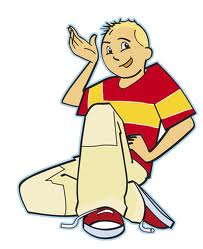 به نوجوان بیاموزیم، اگر اطلاعات لازم را در مورد دوران بلوغ ندارد بهتر است به جای خجالت کشیدن و سؤال نکردن، از افراد متعهد و متخصص در این زمینه سؤال نماید تا بتواند با کسب اطلاعات مفید، به راحتی دوران بلوغ را سپری نماید و به سلامت روانی بهتری دست یابد.
وقتی فرد به بلوغ می رسد و بعضی از تغیییرات ظاهری و درونی را در خود مشاهده می کند، سعی می کند روابط اجتماعی خود را نیز گسترش بخشد و به نوعی جامعه گزینی نماید، ما باید اجازه دهیم با نظارت و هماهنگی خانواده با بعضی از دوستان و همسالان خود ارتباط ایجاد نماید.
بلوغ با افزایش انرژی و قدرت و توانمندی همراه است، ترغیب و جهت دادن او به فعالیتهای ورزشی و بدنی باعث می شود، انرژی و توانمندی او در جهت مثبت و مفید مصرف شود.
سعی کنیم تربیت نوجوان را در جهت رشد استعدادهایش متوجه کنیم و عقل و اندیشه را به سوی آن بارگاه خیر و سعادتی که به طرف آن بایستی حرکت کند و خوشبختی جاودانه را تضمین کند رهنمون سازیم.
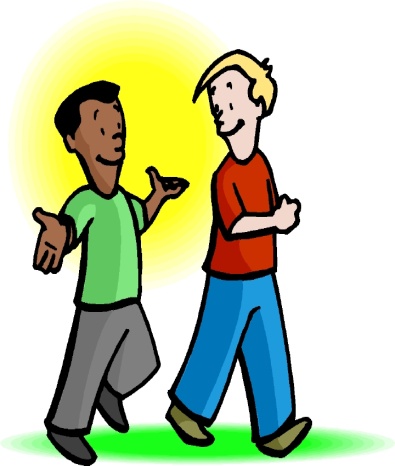 دوران بلوغ دوران جدایی عاطفه است که نوجوان توانسته خود را از عرصه خانواده به بیرون بکشد پس خانواده را جذاب کنیم تا این فاصله برای همیشه باقی نماند.
در دوران بلوغ رعایت نکات بهداشتی فردی  و روانی اهمیت خاص دارد و باعث می شود که نوجوان به نیازهای دیگر خود آسان تر دسترسی پیدا کند و از مهم ترین آن مصون بودن از بیماری های روانی و آسیب های اجتماعی است.
اگر می خواهیم نوجوان به اصئل کلی برقراری رابطه انسانی مقیّد باشد پس او را محترم شمرده و به حقوقش احترام بگذاریم، متوجه نیازهای همه جانبه ی او باشیم و آن چنان که هست او را بپذیریم.
در این دوران از رشد، استراحت و تفریح را نباید از نظر او دور داشت که این امر به ویژه در سلامت جسمانی و روانی او حائز اهمیت است و می توان گفت از ضروری ترین نیازهای نوجوان و جوان است.
مشورت کردن با نوجوان، سهیم کردن اودر برنامه ریزی خانوادگی، توجه به نیازها و علایق اوهمگی بیانگر احترام گذاشتن به اوست.
وقتی فرد به بلوغ می رسد، احساس استقلال طلبی او نیز به رشد می رسد ما والدین با واگذاری مسئولیت و تصمیم گیری فرد در امور خصوصی و شخصی زندگی خود، اجازه دهیم حس استقلال طلبی او ارضاء شود.
زندگی در جستجو پیچیده است   	اصل او در آرزو پیچیده است
                                                                       اقبال لاهوری
در دوران بلوغ والدین و مربیان باید نوجوان را یاری کنند تا در حد لزوم اشتباه کند، ناکام شود، محرومیت را تجربه کند، مشکلات را بفهمد، توانایی های خود را ارزیابی کند،آن موقع است که می تواند تصمیم بگیرد و استقلال نسبی را به دست آورد.
به گفته آلفرد آدلر: تقریباً برای همه ی بچه ها بلوغ یک معنی دارد و آن این است (ما دیگر بچه نیستیم) و می خواهند این حرف را امتحان کنند. باید قبول کنیم که این حق طبیعی آن هاست و شرایط مناسب و مساعد را برای ایشان آماده سازیم.
اگر این گونه فکر کنیم و عمل نمائیم مشکلات خیلی کم تر شده و ناراحتی به وجود نمی آید.
به فرزندان بگوییم «حقیقت نگر» باشند چون اگر خود را از حقیقت دور بدارند زندگی شان لبریز از نگرانی می شود.
یکی از ویژگی های دوران بلوغ اضطراب است. اگر فرزند را مضطرب دیدیم برای کاهش اضطراب او حداقل کاری که می توانیم بکنیم این است که شنونده ی خوبی برای او باشیم چرا که اگر مضطرب بماند پیوسته عقب می ماند.